SELLING online
Vodafone
Vodafone is one of the largest mobile telecommunications company and provides a wide range of services including voice, messaging, data and fixed communications and cable TV services. Vodafone has a primary listing on the London Stock Exchange and is a constituent of the FTSE 100 Index. It had a market capitalization of approximately £52.5 billion as of 10 February 2016, the eighth-largest of any company listed on the London Stock Exchange.
Lifecell
Lifecell is Ukrainian mobile operator with 100% of shares owned by the international leading company Turkcell.  As of today, lifecell is not only 1 operator for smartphones in Ukraine, but also the leader in the sphere of innovations.  On May 2015, lifecell became the first company on the Ukrainian telecommunication market to launch the third generation network in Ukraine on the basis of 3G+ technology. As of today, the 3G+ standard is the peak of 3G evolution. Thanks to advanced frequencies and 3-Carrier HSDPA technology, the speed in 3G+ network can reach the maximum rate of up to 63.3 Mbit/s.
Vodafone
Vodafone has mobile operations in 26 countries, partners with mobile networks in 57 more, and fixed broadband operations in 17 markets. As of 30 September 2015, Vodafone had 454 million mobile customers and 12,5 million fixed broadband customers.
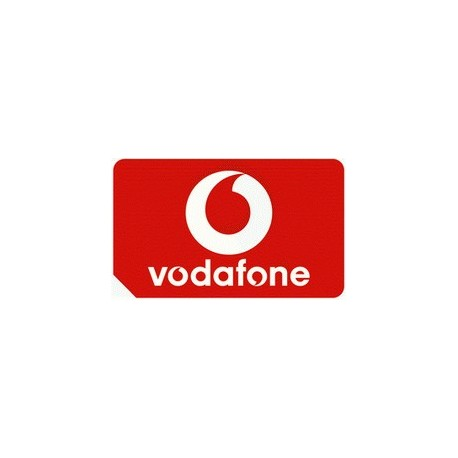 Lifecell
In January 2005 Astelit launched GSM-1800 service under the life:) brand, and has attracted 7.6 million contract and prepaid subscribers by December 2007. As of the end of Q3 of 2014, Ukrainian GSM operator life:) serves 13.6 million subscribers of prepaid, contract and corporate subscription. Company provides roaming opportunities in 184 countries via more than 456 roaming partners.
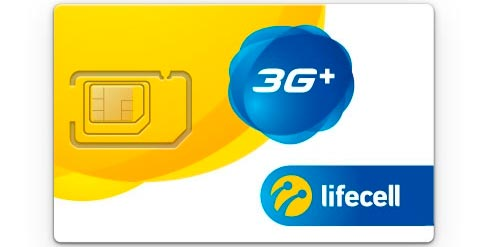 Vodafone
LIFECELL
Headquarters – Kyiv, Ukraine.
Headquarters - London, England.
Industry-Telecommunications
Product
Lifecell
Mobile phone services, mobile phone related goods



Vodafone
Vodafone
Fixed line and mobile telephony, Internet services, digital television
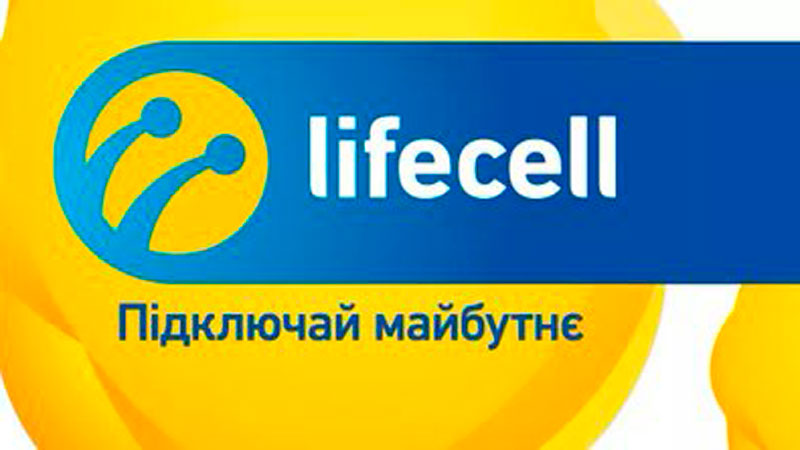 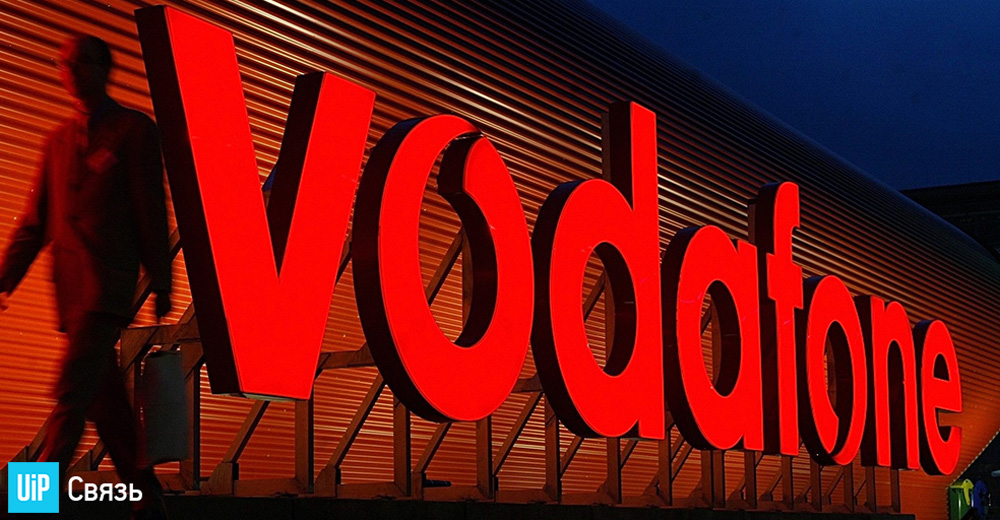 Interface lifecell
Interface  vodafone
My opinion
Both sites are easy to use. They have ads on the main page, but that does not stop, because with it you can find out what stocks and new tariffs. Information is provided in 3 languages, which is convenient both for us and for foreign residents of the country. In general, the interface is easy to use. I also like their colors.
Links to websites
https://www.vodafone.ua/ru/chastnym-klientam
Https://www.lifecell.ua/uk/